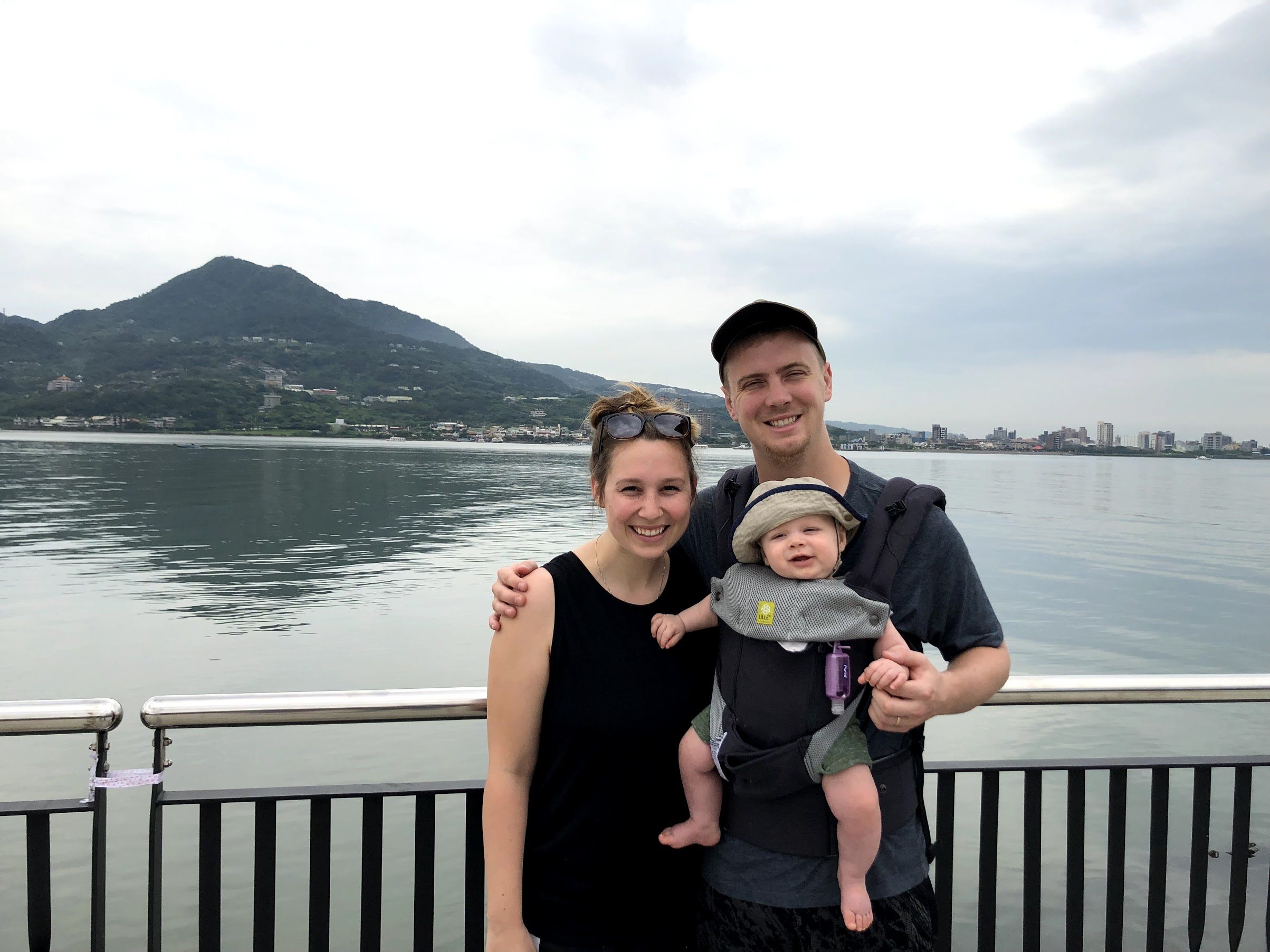 Mordens Missionary Update
Youth With A Mission (YWAM)
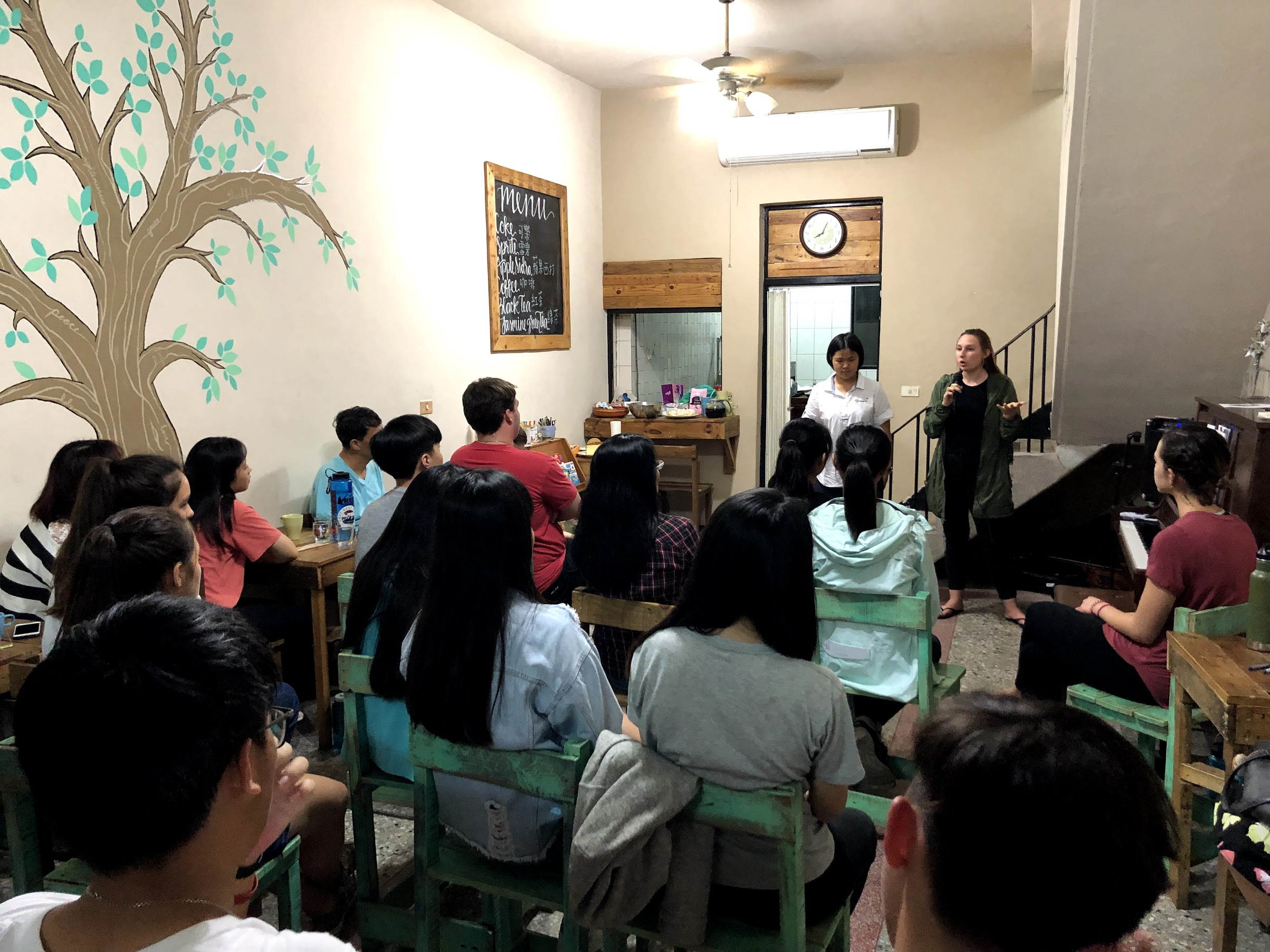 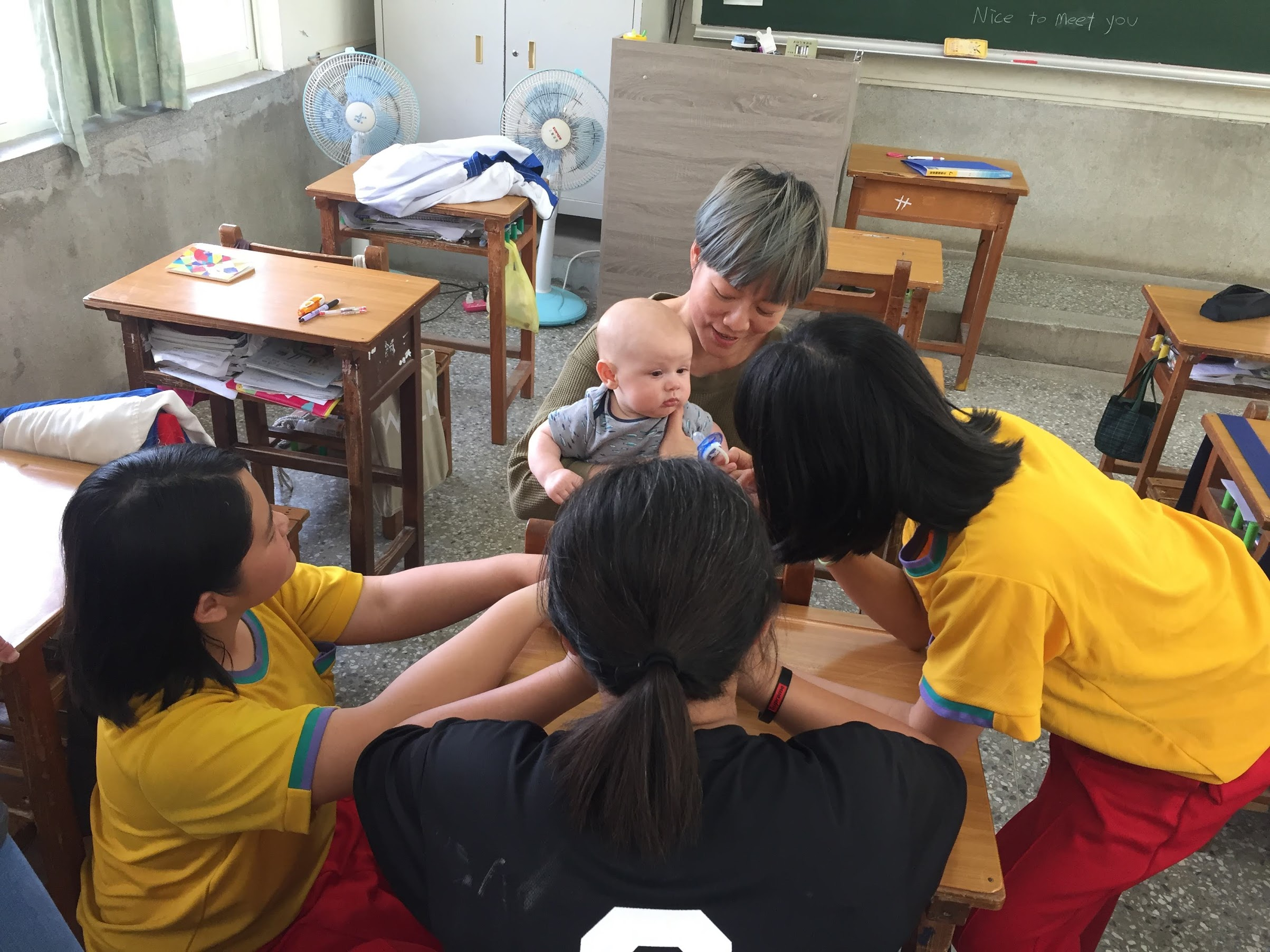 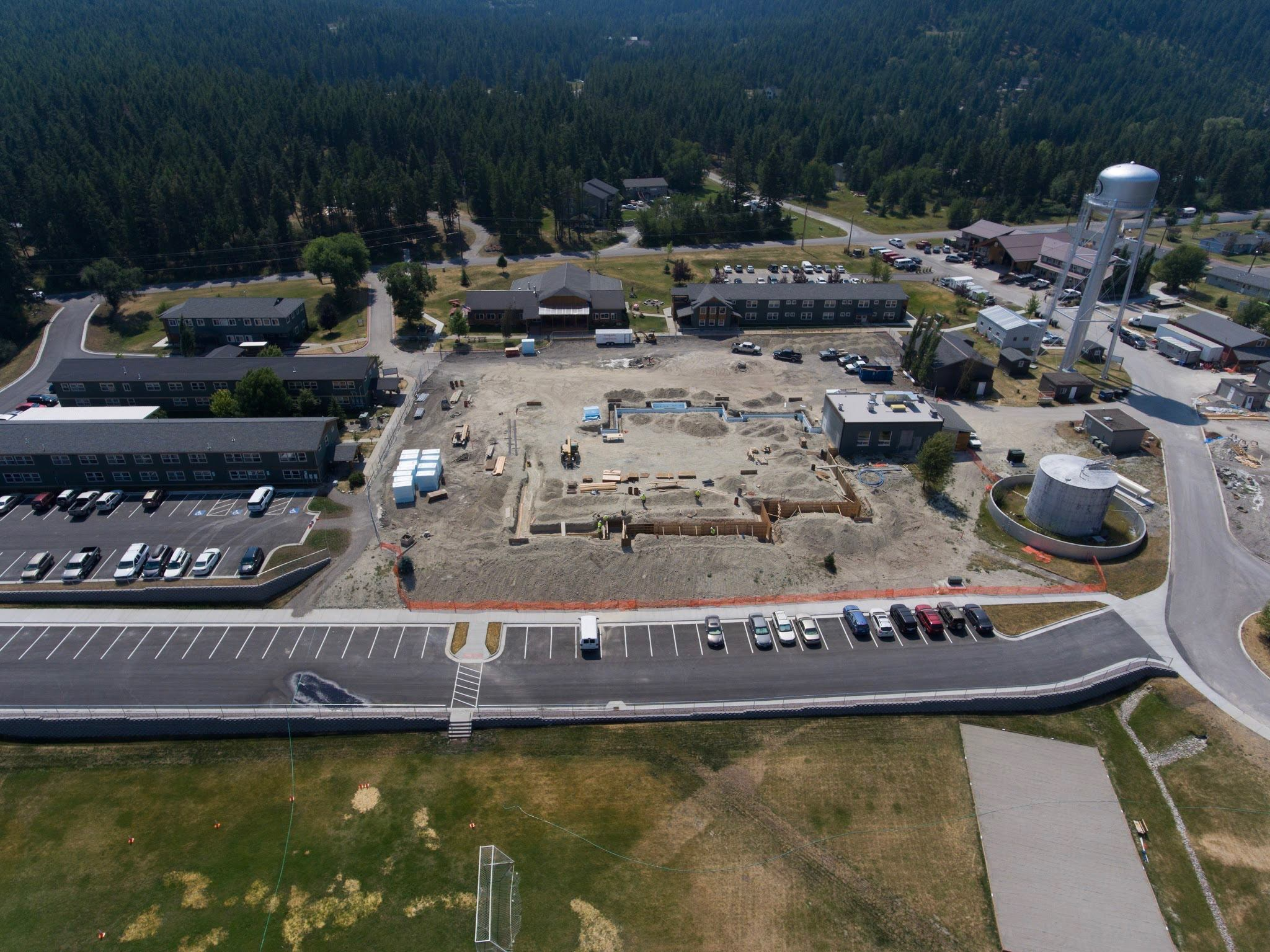 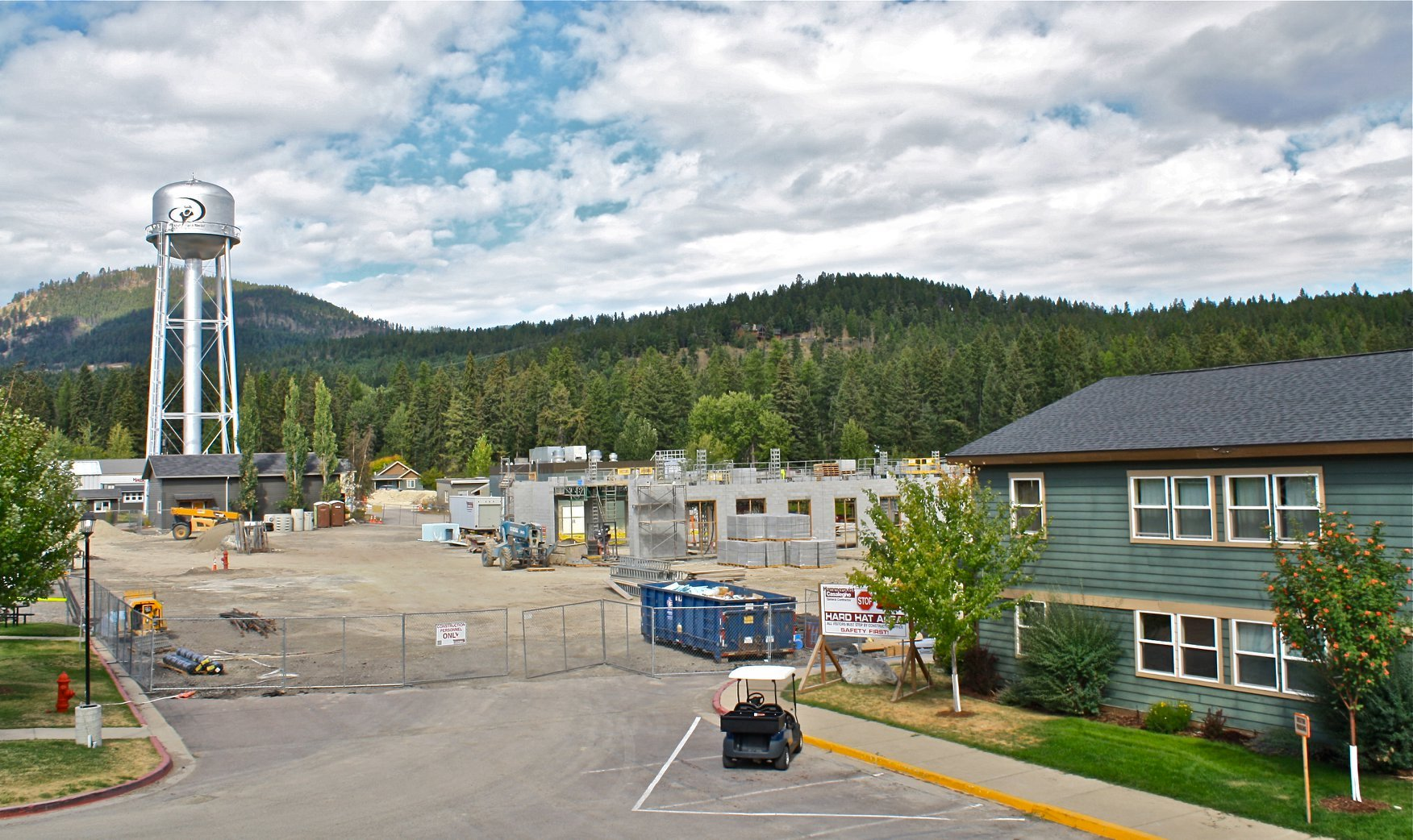 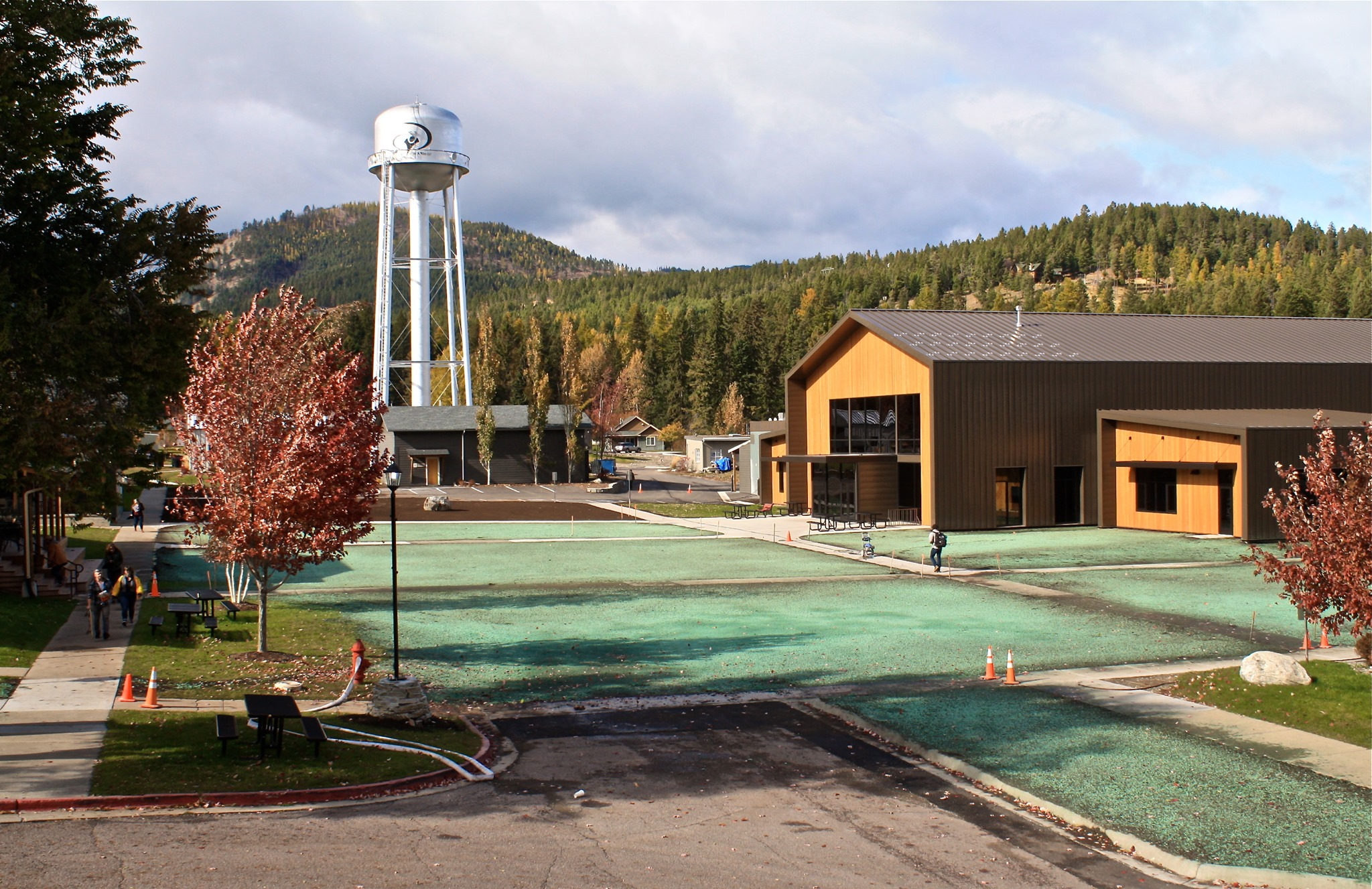 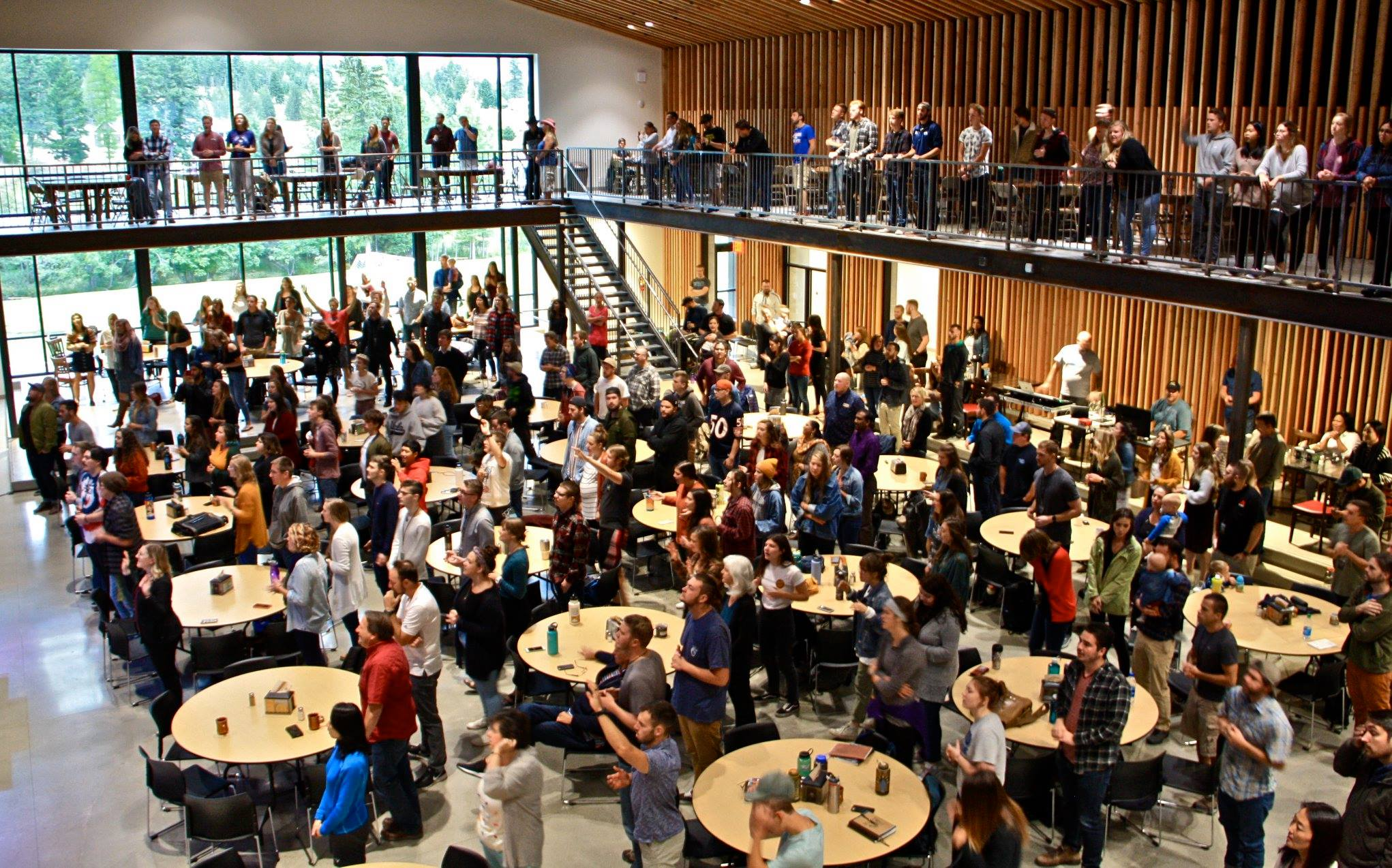 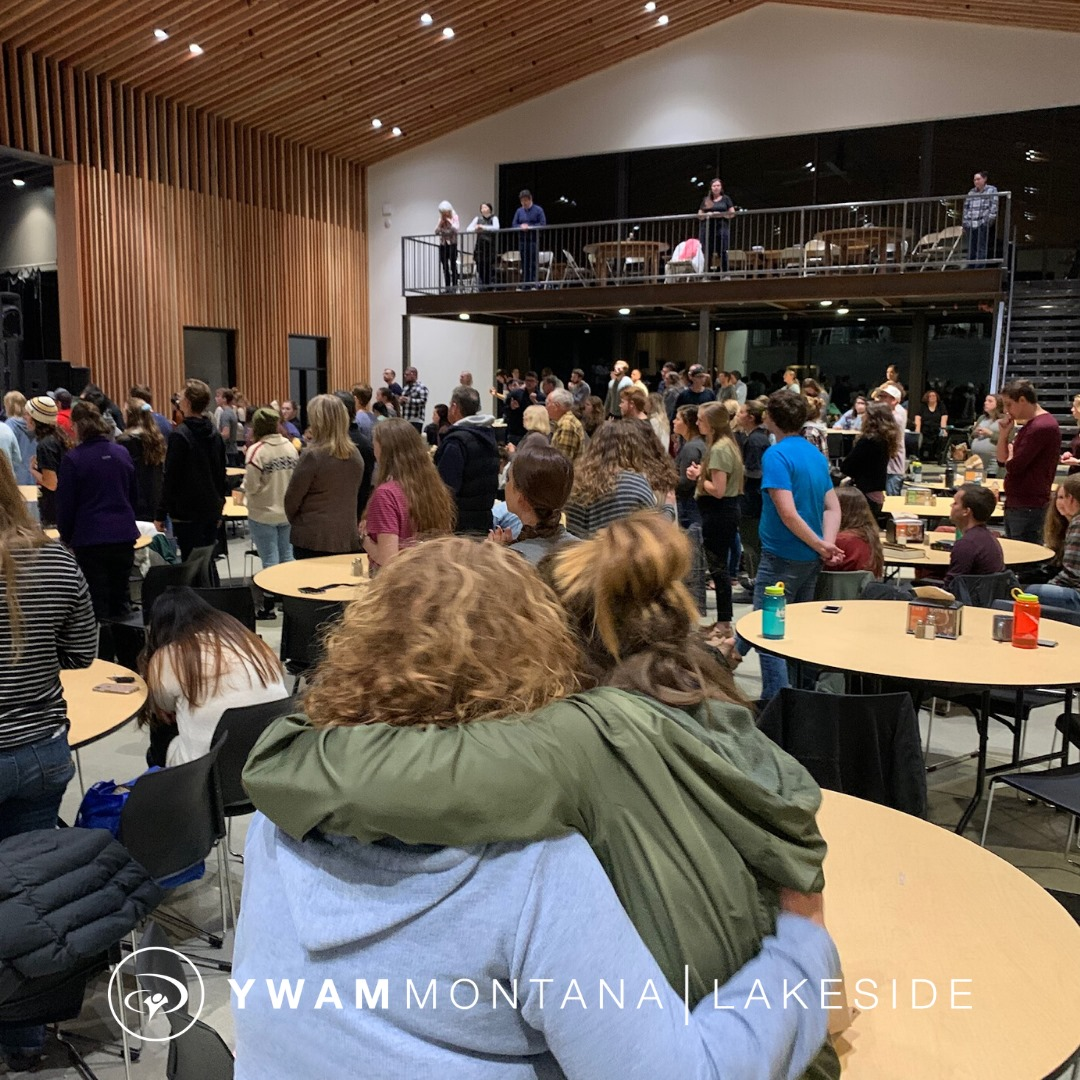 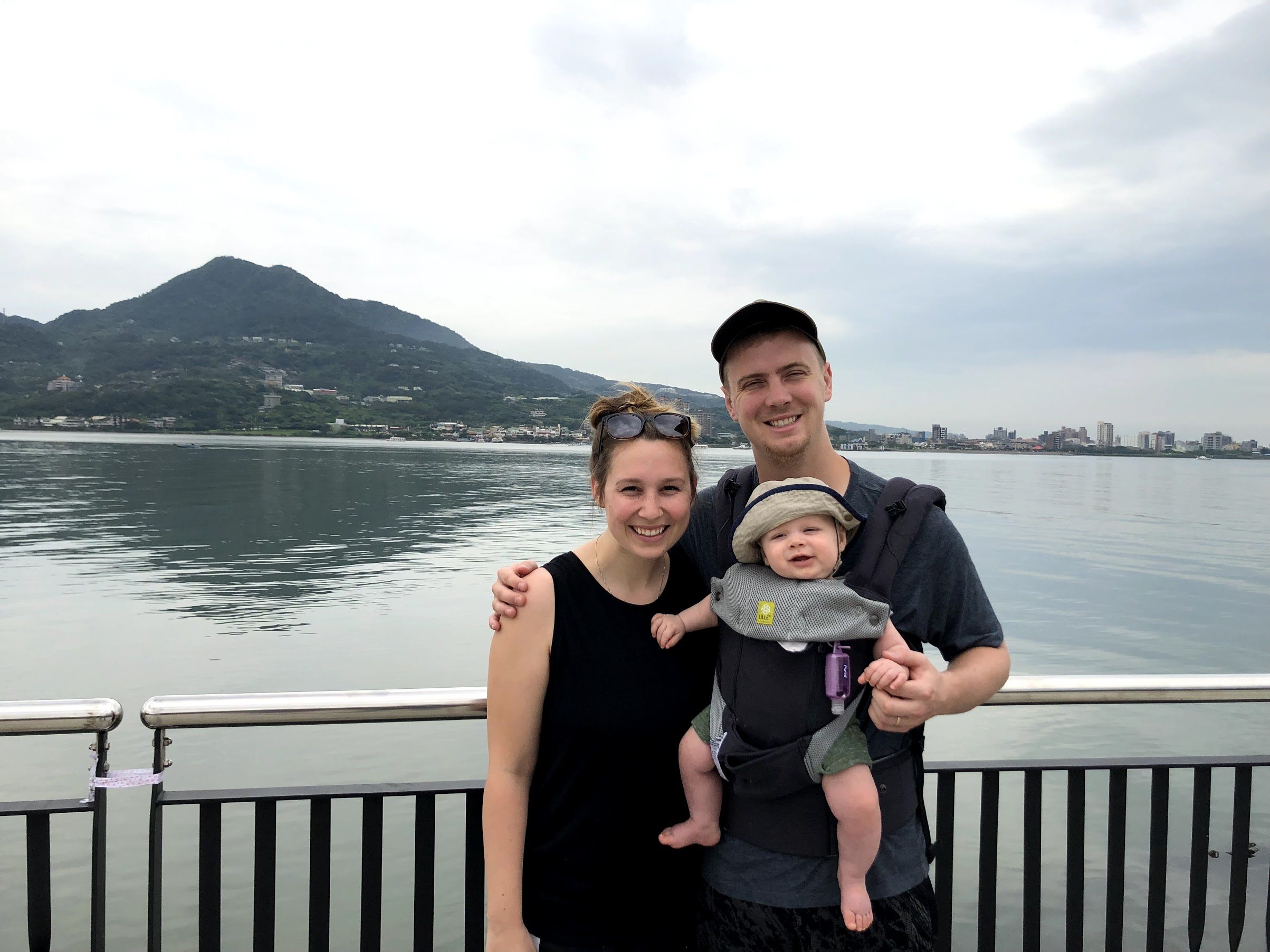 Mordens Missionary Update